indiFference
Common people
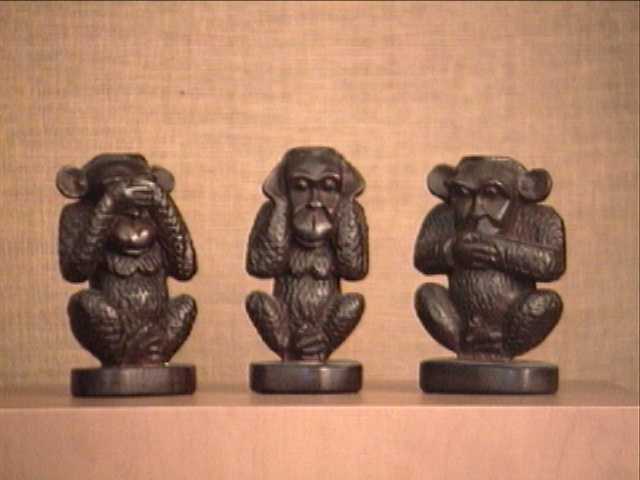 „Bread and Games“
Totalitarian regime of the Slovak State 
1939 -1945
Economic  upturn
development in  construction, chemical, engineering, textile, and arms industry
70%  exported to Germany
 95 km of railways, and  287 km of roads built, electrification of 800  villages , telephone network expanded to 11,000 km
 the construction of  hydroelectric power plants and dams.
Bratislava 1940
The building of workers houses in Bratislava.
London 1940
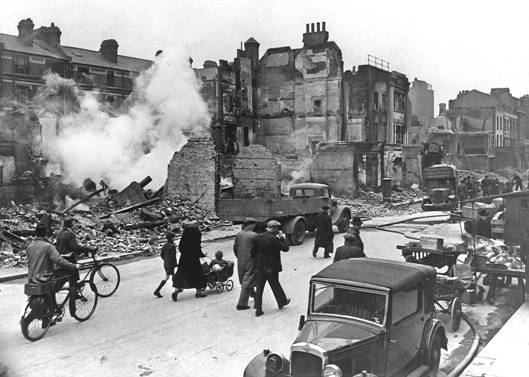 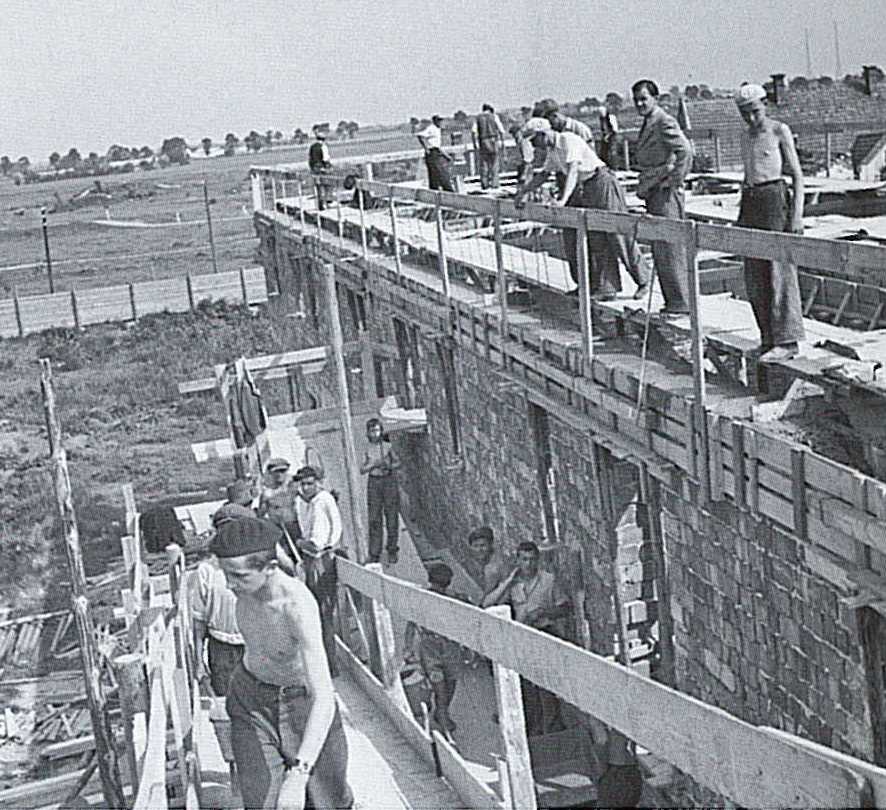 Improvements in social situation
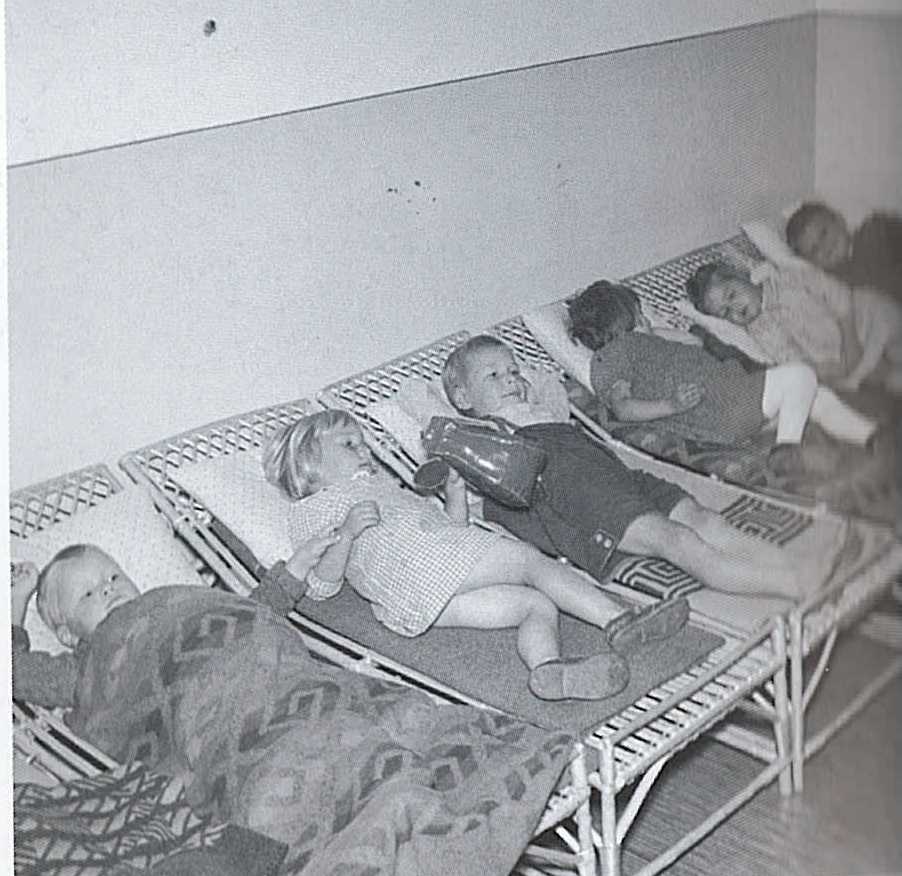 elimination of unemployment-the Czechs leaving,  the Jews being deported,  young men joining the army
 introduction of family allowance, and state benefits ,
recreational stay for workers and their families in state sanatoriums,
Slovak workers in Germany ( 40,000 finding new jobs in Germany every year)
Nursery
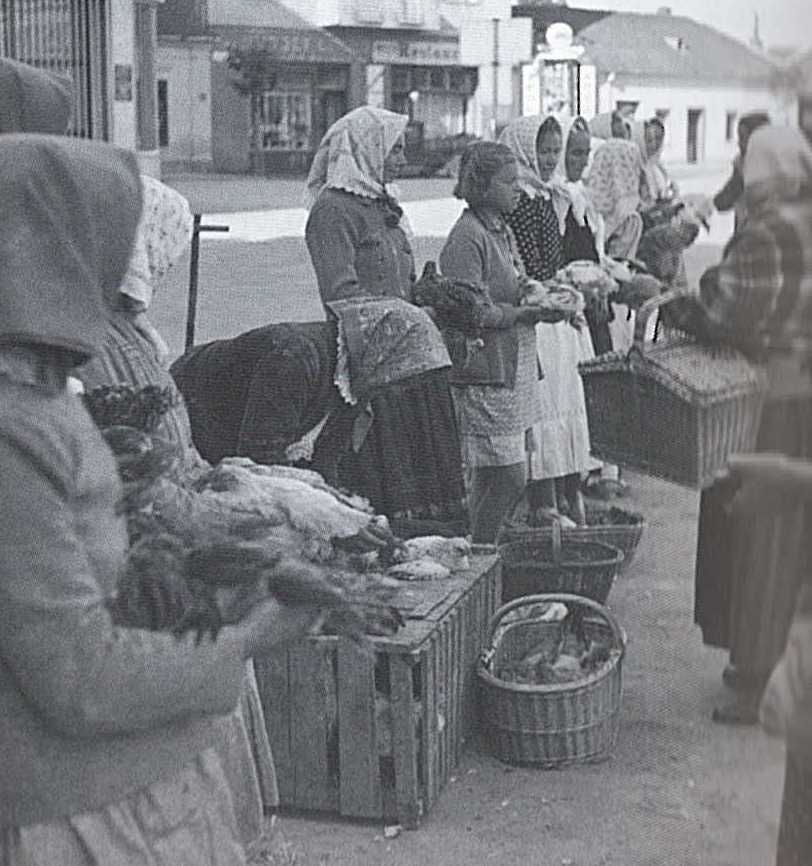 Bratislava= Pressburg

Fressburg in German slang – a place where you can get tasty  food)
Cultural development
1941 Slovakia vs.Croatia
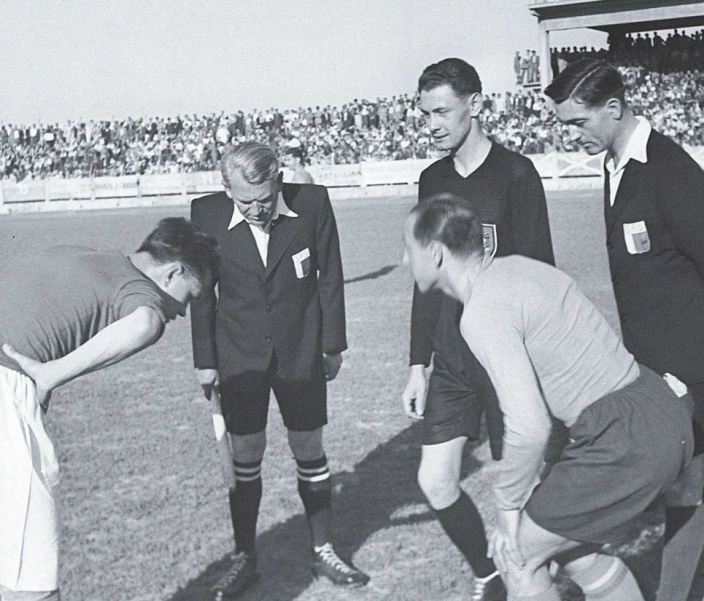 new universities established (the number of university students risen from  2,000 to  55 000)
Slovak  Academy of Science and Arts  established
boom in publishing (more than  4,000 books )
censorship
 „inappropriate“ literature  disposed of in libraries
 professional theatres established,
 sports competitions and events organised up to August  1944  - the Slovak National Uprising
Nemecko – Slovensko
s. 214
1941  Germany  vs  the Soviet Union
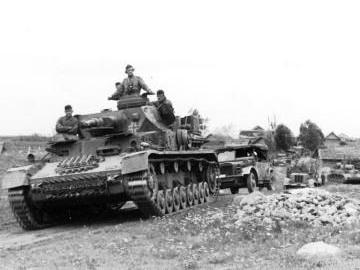 Celebrations
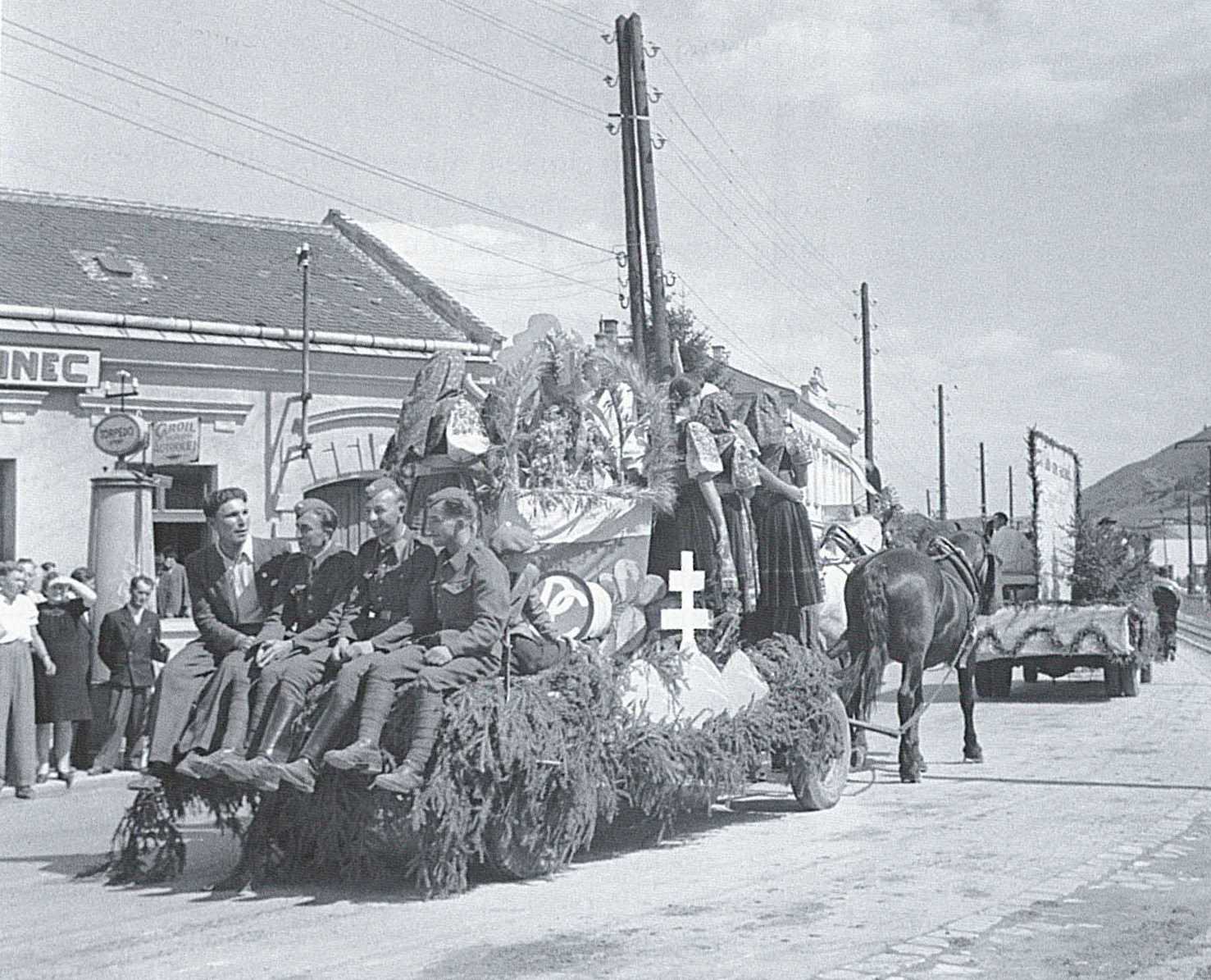 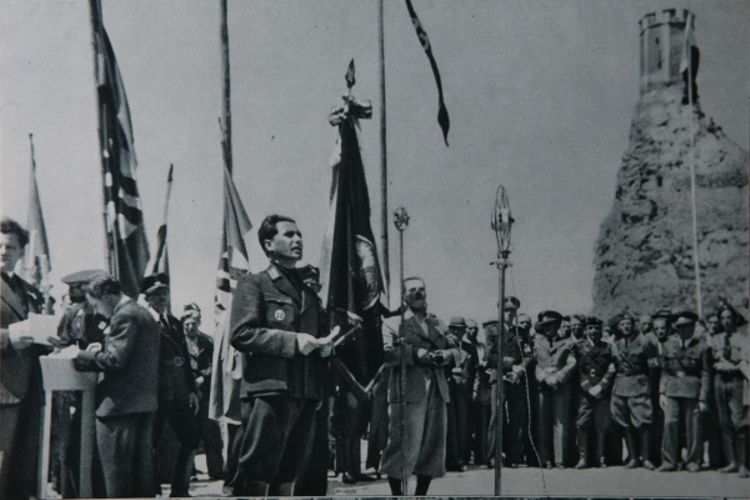 Labour Day/ May Day  celebrated in the Slovak State in the 1940s
Minister  Mach nearby  the medieval castle Devin
Politicians and ordinary people
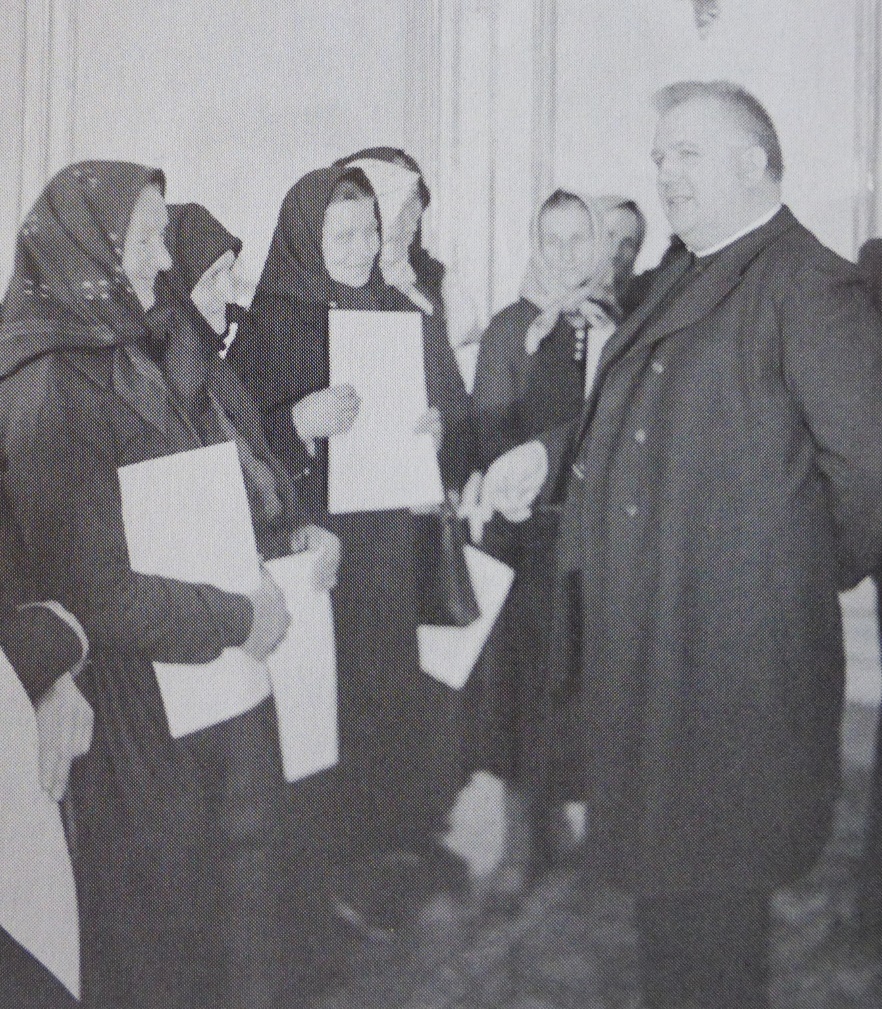 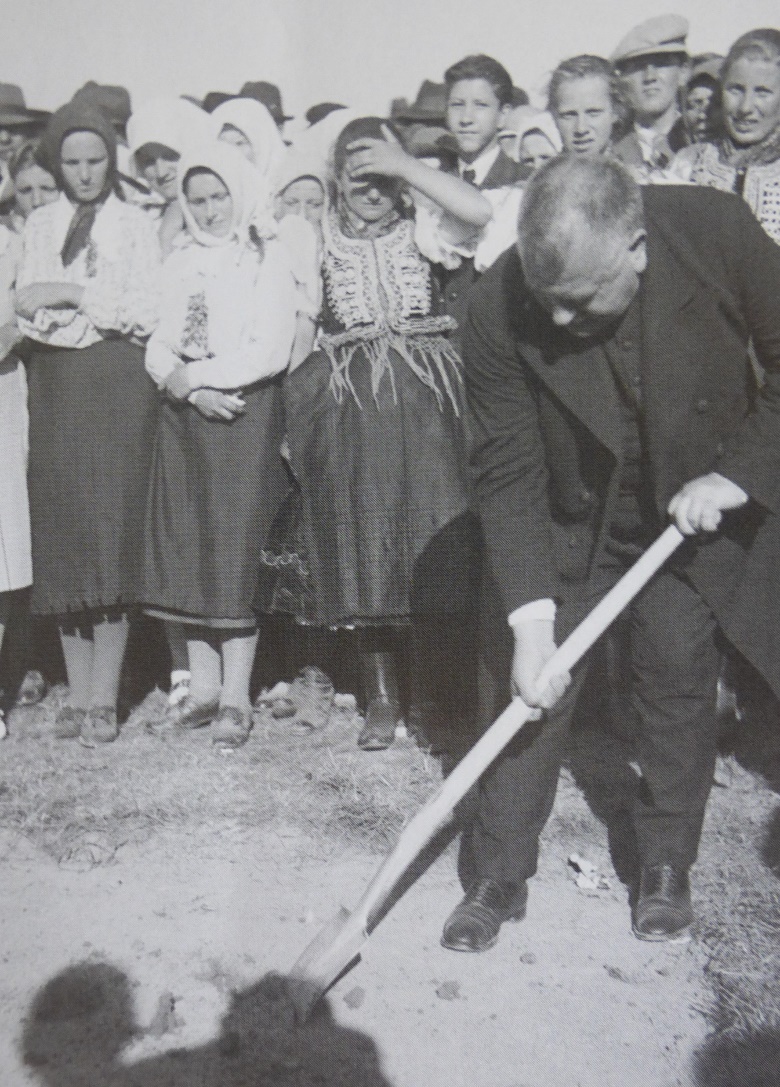 President Tiso receives  mothers of families with many children
President Tiso inaugurates a construction
Education
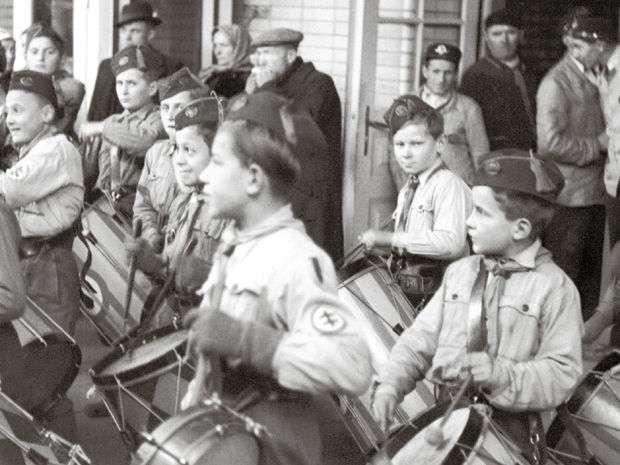 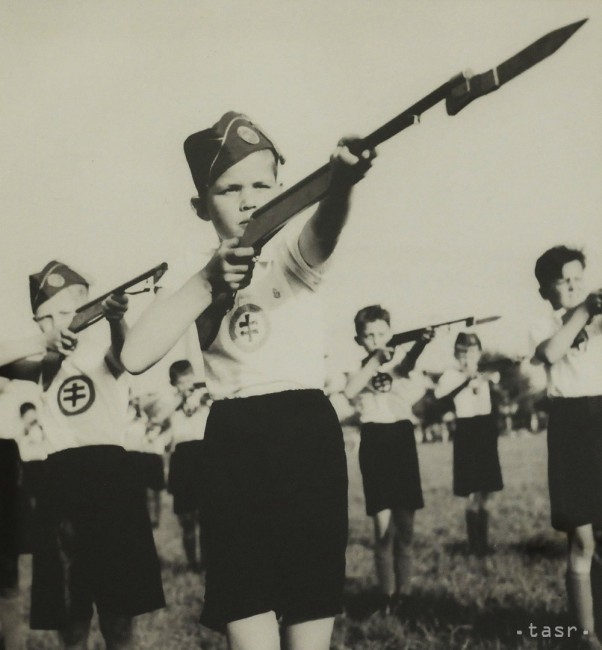 Hlinka Youth 1940
At the same time
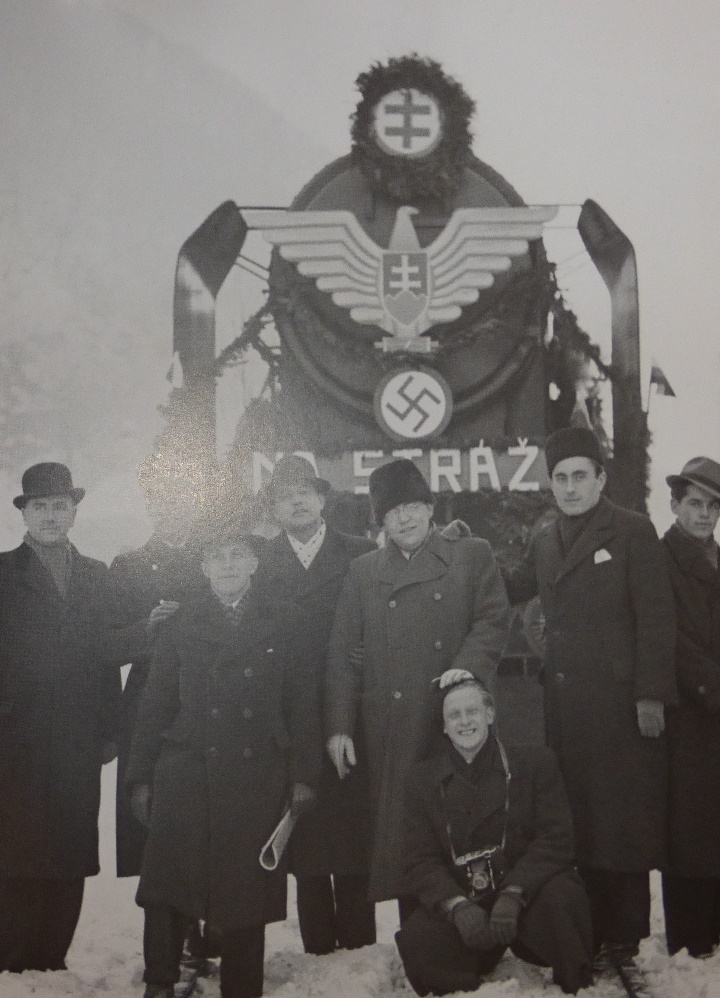 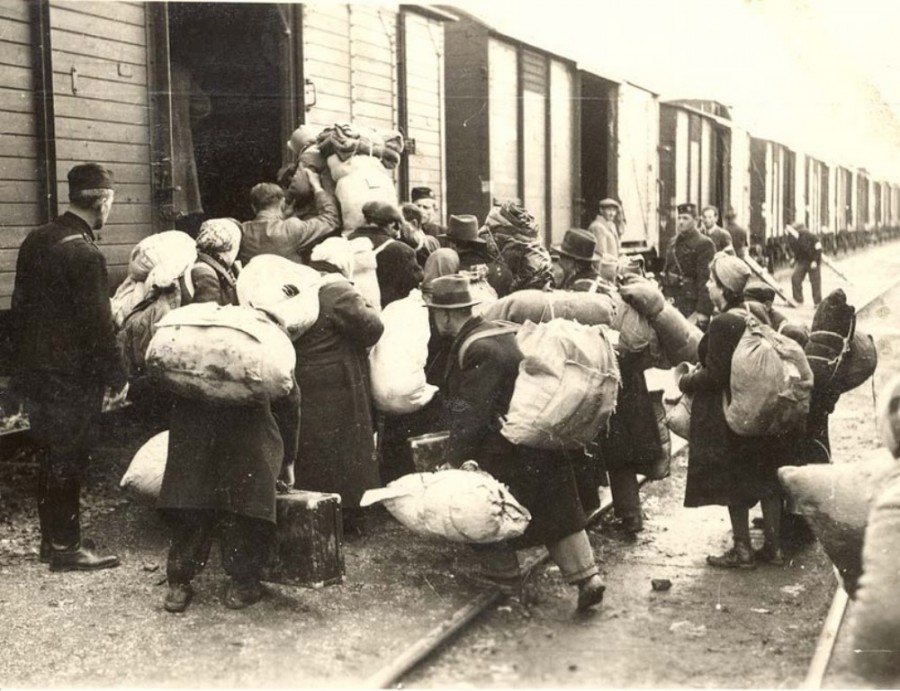 Deportation at the railway station Žilina
Opening of a new railway line 1940
At the same time
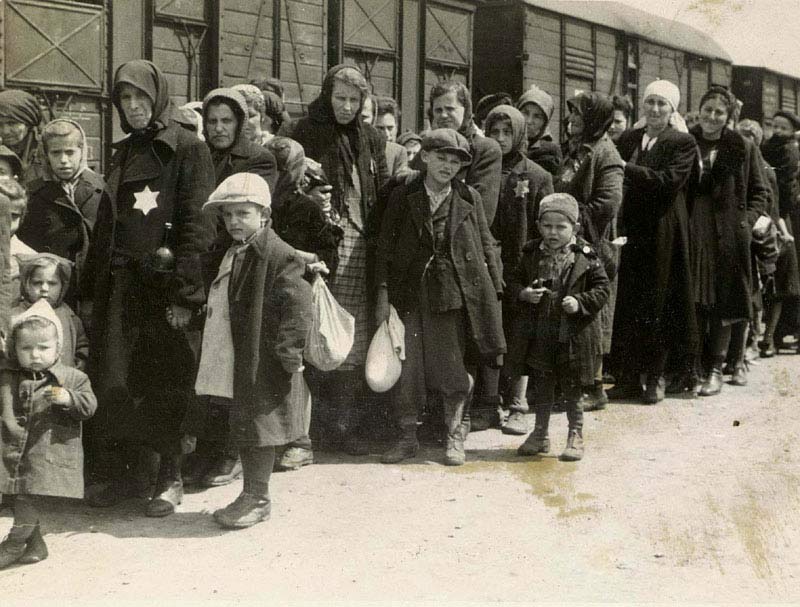 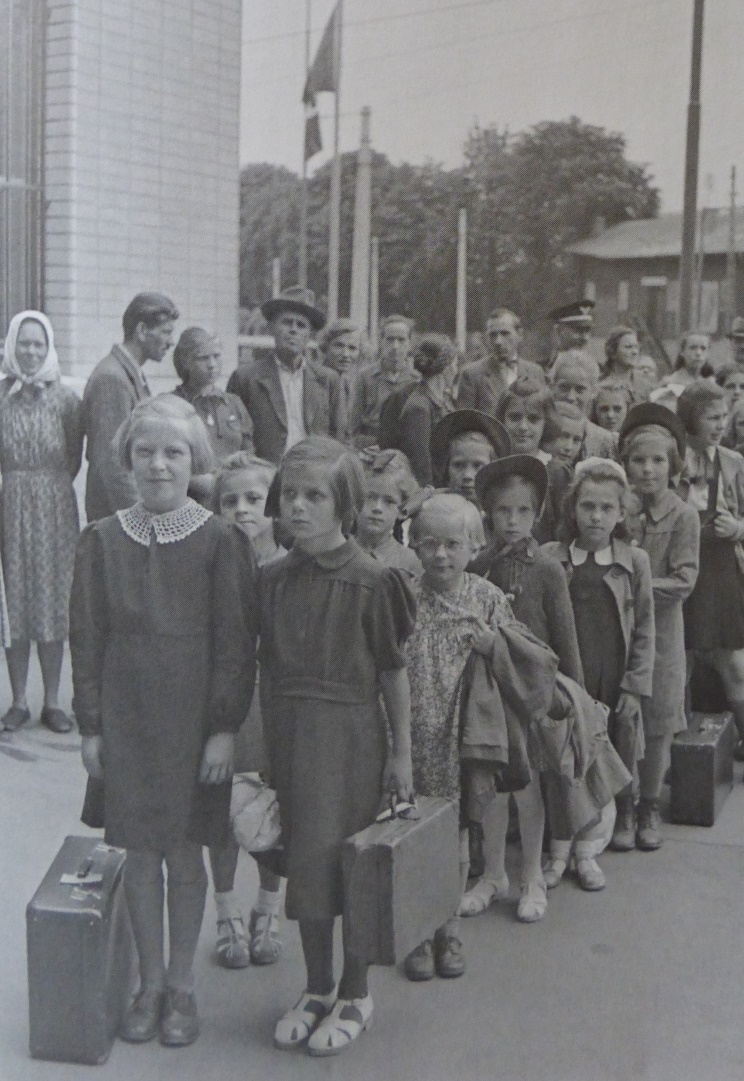 Journey to Auschwitz
Children from poor families departing for  a holiday trip.
Sources:

BALOGH, Alexander: Dve tváre kultúry a umenia slovenského štátu. Denník Sme 13. 4. 2014
ĎURKOVSKÁ, Mária: Kultúra ako jedna z dimenzií spoločenského života v Slovenskej republike v rokoch 1939 – 1945. In: Život v Slovenskej republike Slovenská republika 1939 – 1945 očami mladých historikov IX . Bratislava: Ústav pamäti národa, 2010, s. 245 -259. ISBN 978-80-89335-37-4
KAMENEC, Ivan: Slovenský štát v obrazoch. Praha: Ottovo nakladatelství, 2008, 248 s . ISBN 978-80-7360-700
Pictures
Slide 1: http://nanicmama.sme.sk/ja-zena/tri-opicky
Slide 3: KAMENEC, Ivan 2008. Slovenský štát v obrazoch. Praha: Ottovo nakladatelství, 2008, s. 185 . ISBN 978-80-7360-700-5
http://ww2today.com/9th-september-1940-air-raids-now-hitting-public-morale
Slide 4: : KAMENEC, I.: Slovenský štát v obrazoch.., s. 174 a 180. 
Slide 5: : KAMENEC, I.: Slovenský štát v obrazoch.., s.. 211.
 http://www.klubvtn.info/info_197.2.htm
Slide 6: : KAMENEC, I.: Slovenský štát v obrazoch.., s. 160. http://style.old.hnonline.sk/vikend-140/osobnosti-slovenskeho-statu-ocami-svojich-potomkov-foto-492531
Slide 7: KAMENEC, I.: Slovenský štát v obrazoch.., s. 70 a 73. 
Slide 8:  http://zurnal.pravda.sk/spolocnost/clanok/386667-gottwald-tisa-nezmazal-skusime-na-kotlebu-dobsinskeho/
http://www.teraz.sk/slovensko/fotografie-archiv-slovensky-stat-tiso/124829-clanok.html?mostViewedArticlesInSectionTab=1
Slide 9: KAMENEC, I.: Slovenský štát v obrazoch.., s. 187. 
 http://janokovacik.blog.sme.sk/c/387586/20-historickych-fotografii-prenasledovania-zidov-na-slovensku.html
Slide 10:  KAMENEC, I.:  Slovenský štát v obrazoch..., s. 73
 http://www.delet.sk/zivot-a-judaizmus/holocaust/zidovska-otazka-a-druha-vlna-deportacii